Дидактические  игры  в процессе формирования сенсорных эталонов у детей 2-3 лет
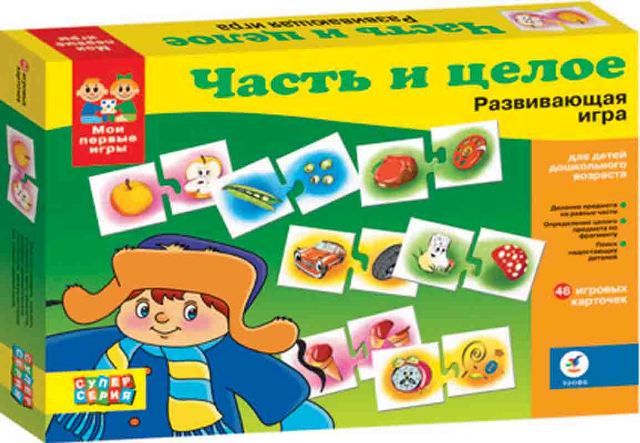 «Спрячь медвежат»
Цель: Развития умений соотносить предметы по размеру и цвету. 
Задание: Спрячь медвежат за мячи, чтобы я не смогла их найти. 
Вопросы к ребёнку:
-Какого цвета большой медведь? А маленький? 
-Какого цвета мячи: большие, маленькие? 
-За какой мяч ты спрячешь большого медведя, чтобы я не смогла его увидеть? А маленького?
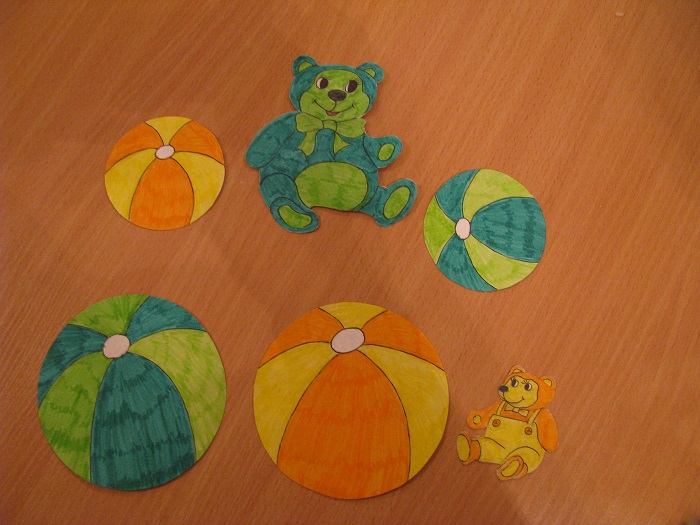 «Составь красивый вертолёт»
Цель: Развития умений составлять картинку путём наложения частей на контур. 
Проблемная ситуация: Прилетел вертолёт и приземлился на площадке. Красивый он или нет? 
Задание: Возьми фигуры и положи на неокрашенные части. 
Вопросы:
- Правильно ли ты покрасил кабинку? 
-В какой цвет ты выкрасил хвост? А пропеллер?
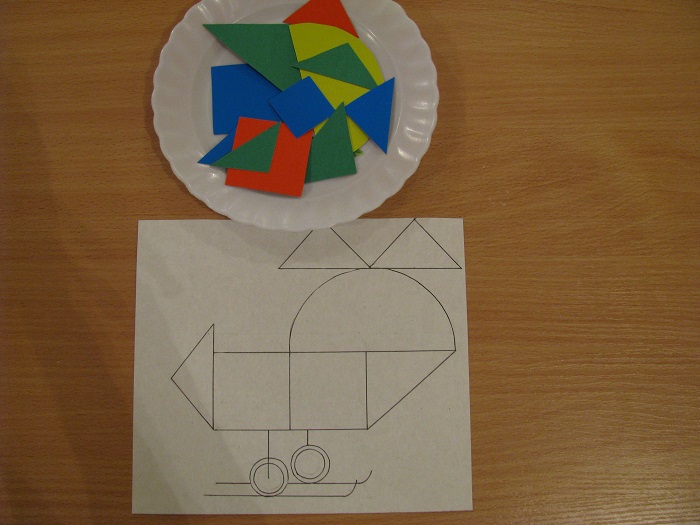 «Помоги мальчику собраться на прогулку»
Цель: Развития умений объединять предметы в пары. 
Проблемная ситуация: Мальчик Ваня хочет пойти на прогулку, но не может найти свои вещи. 
Задание: 
-Помоги Ване собрать вещи. 
Вопросы:
-Одинаковые ли у мальчика варежки? Сапожки? Лыжи? Сколько варежек (сапожек) нужно мальчику Ване?
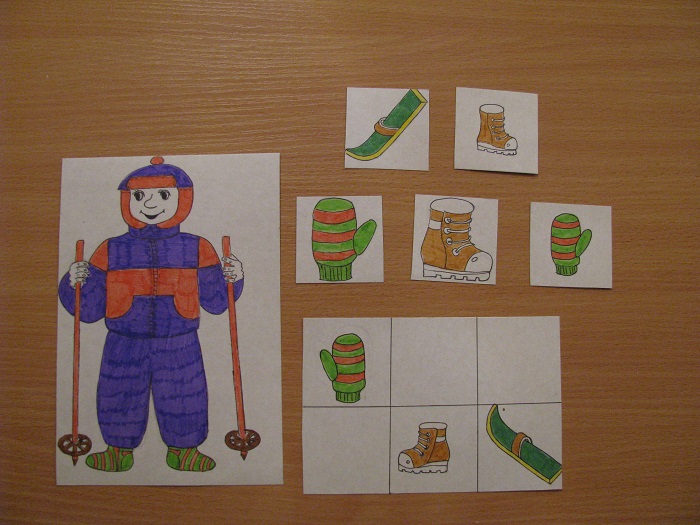 «Поиграем в домино»
Цель: Развития умений соотносить фигуры по форме и цвету. 
Задание: Посмотри и назови фигуры домино. Покажи круглые, не круглые фигуры. 
-Давайте построим из этих карточек поезд. Я кладу на паровоз первую карточку, а ты клади вторую и т. д. (все карточки выкладываются друг за другом по правилам игры в домино)
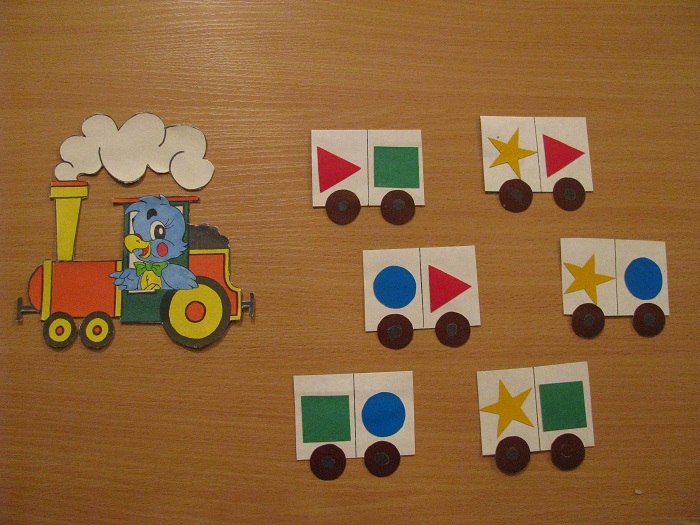 «Кто в гости придёт? »
Цель: Развития умений воспринимать условные изображения, соотносить их с группами предметов по размеру и количеству. 
Рассказ воспитателя: В одном домике живёт медведь. Он ждёт гостей и приготовил для них пеньки для сидения. Покажи их. 
Вопросы: 
- Кто же придёт к мишке в гости? Посмотри на картинке, выбери гостей и проводи их к медведю. 
Рассказ воспитателя: В другом домике живёт заяц. Он тоже ждёт гостей и тоже приготовил для них пеньки для сидения. Покажи их. 
-Кто же придёт к Зайке в гости? Посмотри картинки, выбери гостей и проводи их к зайцу.
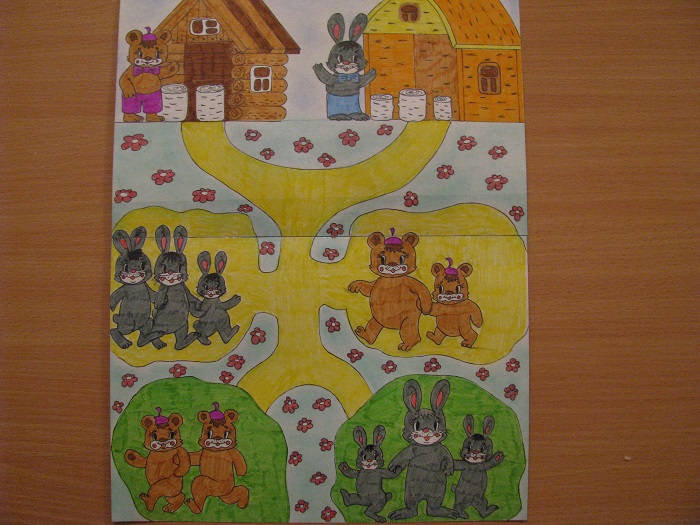 СПАСИБО ЗА ВНИМАНИЕ!
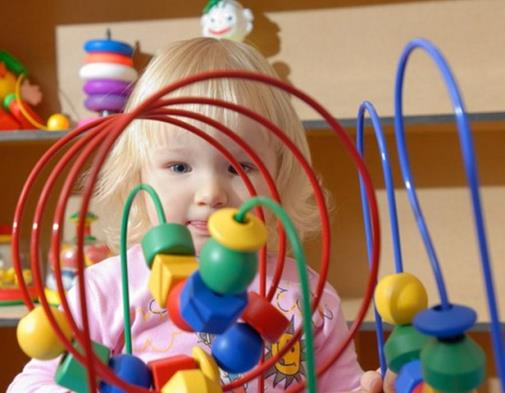